指针变量与函数
曾碧卿  教授
软件学院
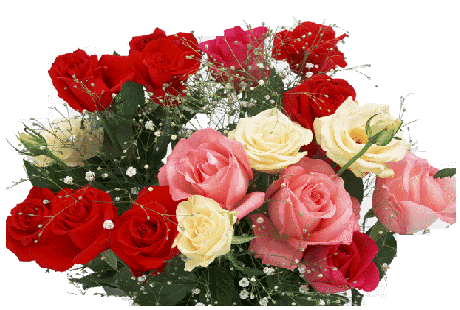 1
《指针变量与函数》提纲
一、教学目标
二、问题引导
三、指针变量作为函数参数
四、指针变量作为函数返回值
五、总结归纳
2
一、教学目标
掌握指针作为函数参数
掌握指针作为返回值
3
二、问题引导
问题：考虑下列代码，能实现参数值的互换吗？
void swap0( int x, int y ){ 
     int t = x; 
           x = y; 
           y = t; 
     return;
  }

答案：不能，如何做才能将参数的值交换？
4
解决办法

指针变量作为函数参数
5
三、指针变量作为参数
指针变量作函数的参数的实质：
          地址传递
核心特点：
                       共享内存，“双向”传递
…...
(main)
2000
2004
变量a
(swap)
2008
2012
变量b
变量temp
变量y
变量x
5
2016
9
2020
…...
普通变量作为参数，交换两个数的值
void swap(int  x,int y)
{   int  temp;
     temp=x;
     x=y;
     y=temp;
}
int main()
{  
int a,b；           scanf("%d,%d",&a,&b);
swap(a,b);         printf("\n%d,%d\n",a,b);
return 0;
}
5
9
COPY
9
5
5
…...
(main)
2000
2004
变量a
2008
2012
变量b
2016
2020
…...
普通变量作为参数，交换两个数的值
void swap(int  x,int y)
{   int  temp;
     temp=x;
     x=y;
     y=temp;

}
int main()
{   int a,b;
     scanf("%d,%d",&a,&b);
     swap(a,b);
      printf("\n%d,%d\n",a,b);
     return 0;
}
5
9
值传递
运行结果：5, 9
…...
(main)
2000
2004
整型变量a
指针pa
指针pb
指针p1
指针p2
整型p
2008
2012
整型变量b
2000
2016
(swap)
2004
2020
2024
2028
...
2032
指针变量作为参数 将两个数交换后输出
void swap(int  *p1, int  *p2)
{   int p;
    p=*p1;
    *p1=*p2;
    *p2=p;
}
int main()
{   int a,b;
    int *pa,*pb;
    scanf("%d,%d",&a,&b);
    pa=&a;  pb=&b;
    swap(pa,pb);
    printf("\n%d,%d\n",a,b);
   return 0;
}
5
9
9
5
2000
2004
COPY
5
…...
(main)
2000
2004
整型变量a
指针pa
指针pb
2008
2012
整型变量b
2016
2020
2024
2028
...
2032
指针变量作为参数 将两个数交换后输出
void swap(int  *p1, int  *p2)
{   int p;
    p=*p1;
    *p1=*p2;
    *p2=p;
}
int main()
{   int a,b;
    int *pa,*pb;
    scanf("%d,%d",&a,&b);
    pa=&a;  pb=&b;
    swap(pa,pb);
    printf("\n%d,%d\n",a,b);
}
9
5
5
9
2000
地址传递
2004
运行结果：9，5
四、将指针作为函数值返回
函数可以返回整型、实型、字符型等类型的数据，还可以返回地址值-即返回指针值。返回指针值的函数定义：
			类型名 * 函数名(参数表);
例如：
       int *fun(int x,int y);
 表示fun是返回整型指针的函数，返回的指针值指向一个整型数据。
11
指针作为返回值
#include<stdio.h>
int  *max(int *p1,int *p2)   
{  int *r;
   if(*p1> *p2)  r = p1; 
   else   r = p2; 
   return r;
 }
void main()
{  int a,b，*p;
   printf("输入a 和 b:\n");
   scanf("%d,%d",&a,&b);
   p=max(&a,&b); 
   printf("max = %d",*p); 
}
五、归纳
1.指针变量作为函数参数，对比普通变量和指针变量作为参数交换两个数值的不同
2.指针变量作为函数返回值的用法
13
谢 谢 ！
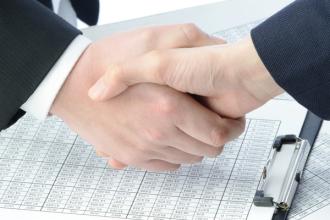